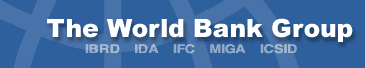 Бизнес Возможности 
в Проектах Финансируемых Всемирным  Банком
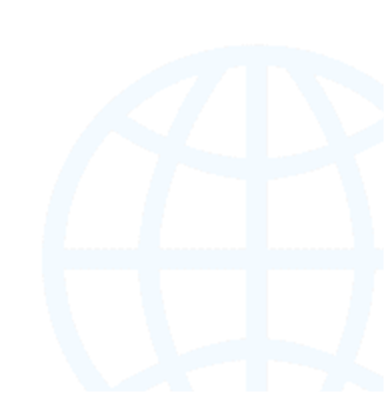 Fazliddin Kh. Rahimov 
Procurement Specialist, ECA GGODR
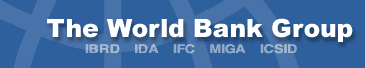 Инвестиции
For goods, works, and services
Predefined specific project
Long-term focus (5 to 10 years)
Broad range of sectors
Procurement & implementation schedule defined
69% of all Bank lending in FY15
Основные Инструменты Заимствования
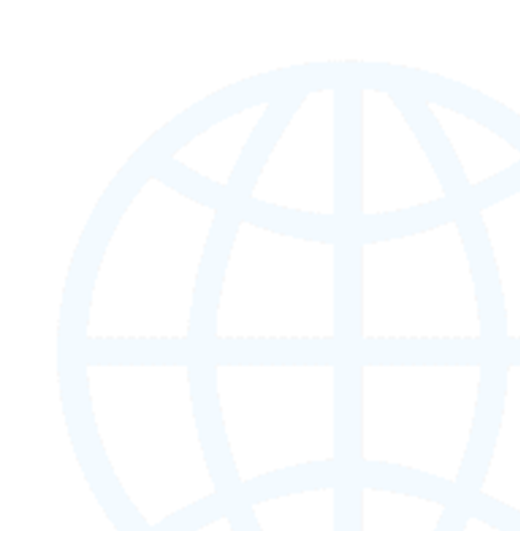 Support countries’ policy and institutional reforms in a sector or the economy as a whole 
Short-term focus (1 to 3 years)
Provide quick-disbursing financing
27% of total Bank lending in FY15
Facilitates leveraging by financing a small part of a large government program
Disbursements linked to results or performance indicators
Use of country institutions to enhance partnerships
Approved January 24, 2012 (FY12)
4% of all Bank lending in FY15
Программы Ориентированные на Результаты
Займы на Развитие Секторной Политики
2
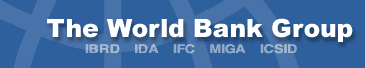 Заимствование МБРР/МАР FY15
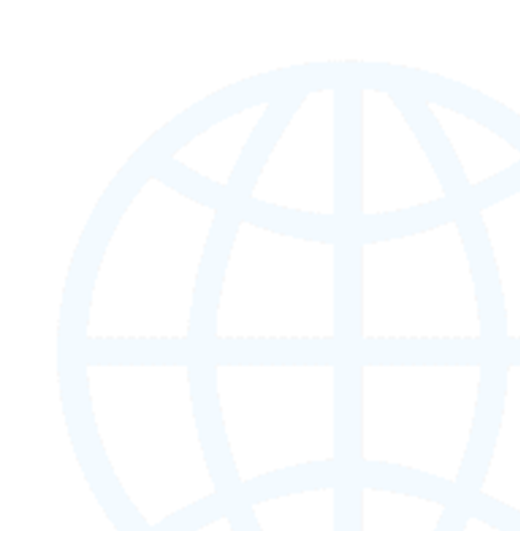 3
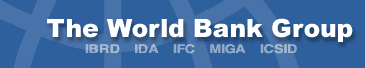 Borrower activity
Инвестиционный Проектный Цикл
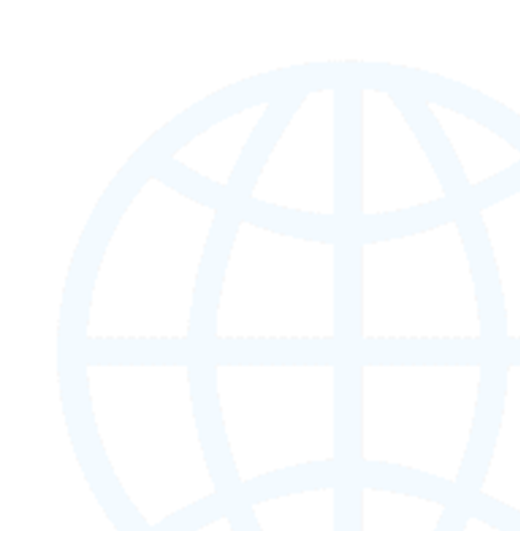 Country Assistance Strategy
Project Identification
Evaluation
Project Preparation
Project Supervision
Project Appraisal
Implementation
Loan Negotiations
Loan Approval and Signing
Joint activity
World Bank activity
4
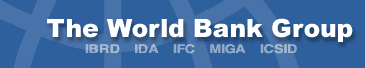 Закупки в Проектах Банка
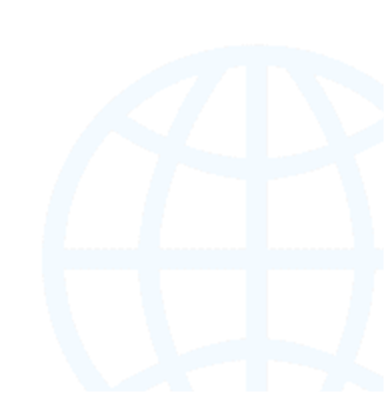 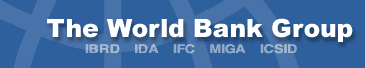 Основные Контракты Финансированные Всемирным Банком
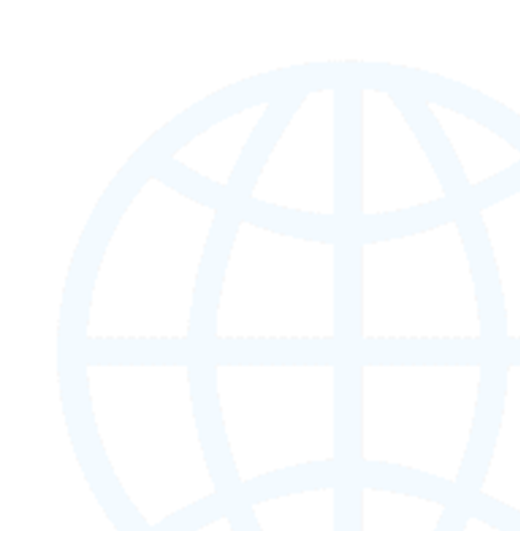 6
[Speaker Notes: NEEDS TO BE UPDATED FOR FY11]
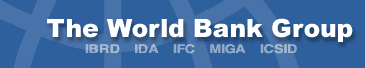 Основные Контракты Финансированные Всемирным Банком
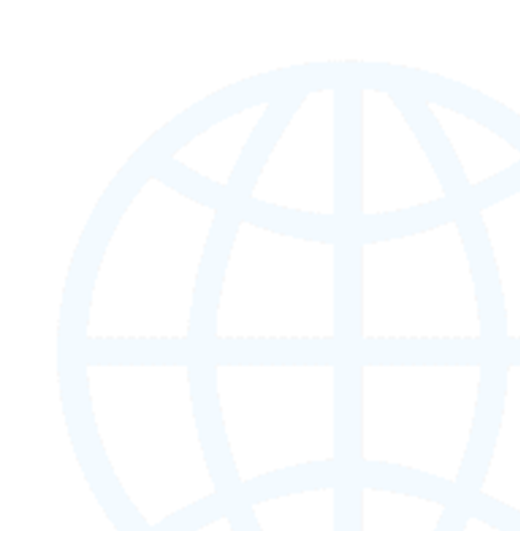 7
[Speaker Notes: NEEDS TO BE UPDATED FOR FY11
NEEDS TO BE UPDATED FOR FY11]
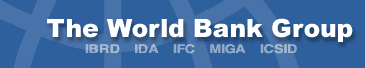 Роли сторон в проектах
Жалобы на Мошенничество и Коррупцию
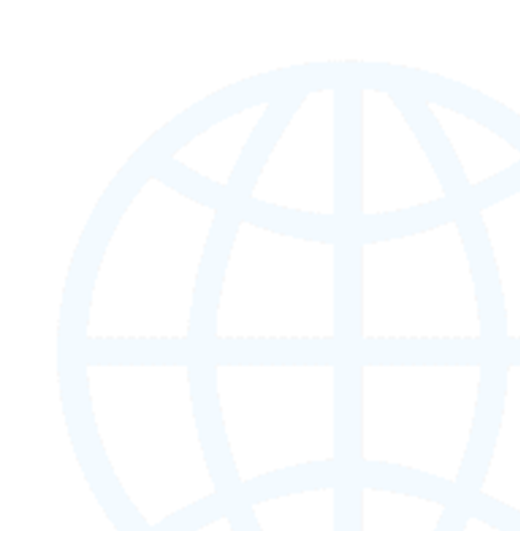 Всемирный
 Банк
Расследования, Аудит, Санкции
Заемщик/Испольнительное Агентство
ТЕНДЕРНЫЕ ДОКУМЕНТЫ, КОНТРАКТЫ, 
ЗАПРОСЫ,
ЖАЛОБЫ
ФИНАНСОВОЕ/ КРЕДИТНОЕ 
СОГЛАШЕНИЕ
Поставщик/ Подрядчик/ Консультант
8
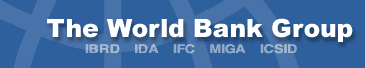 Руководства по Закупкам и Отбору Консультантов

 Январь 2011, 
Пересмотрено в Июле 2014
9
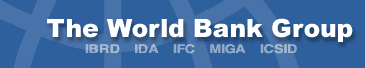 Руководства
Товары и Строительные Работы
Консультинговые Услуги
Вступление
Отбор на Основе Качества и Цены
Другие Методы Отбора Консультантов
Типы Контрактов и Основные Положения
Отбор Индивидуальных Консультантов
Приложения
Вступление
Международные Конкурсные Торги
Другие Методы Закупок
Приложения
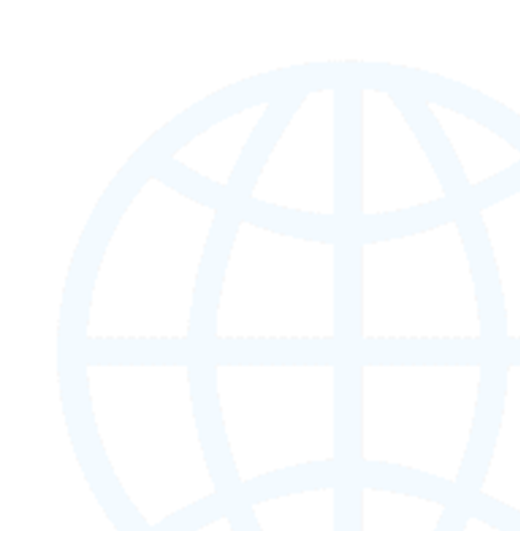 10
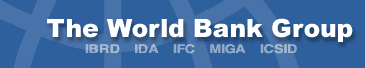 Найм Консультинговых Услуг
- Исследования, дизайн, надзор;- Техническое содействие;-Институциональное укрепление
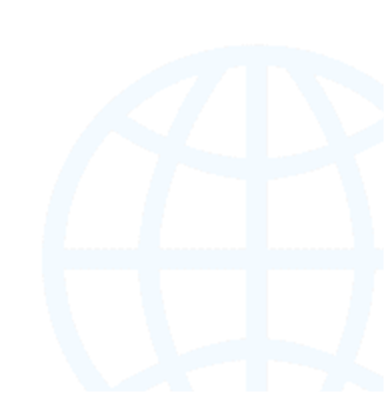 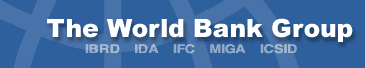 Стратегия Консультантов
1
Нацеливаться на назначенич исходя от регионального опыта и технической квалификации
3
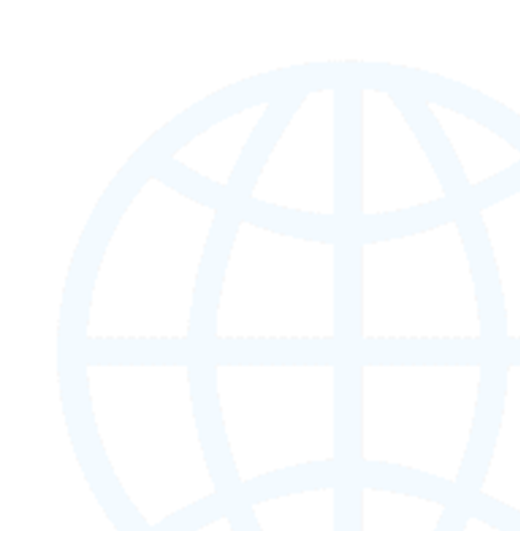 Понимать роли Заемщика 
и Банка
2
4
Получить проектную информацию
Планировать маркетинг своевременно
12
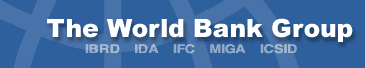 При подготовке Предложения
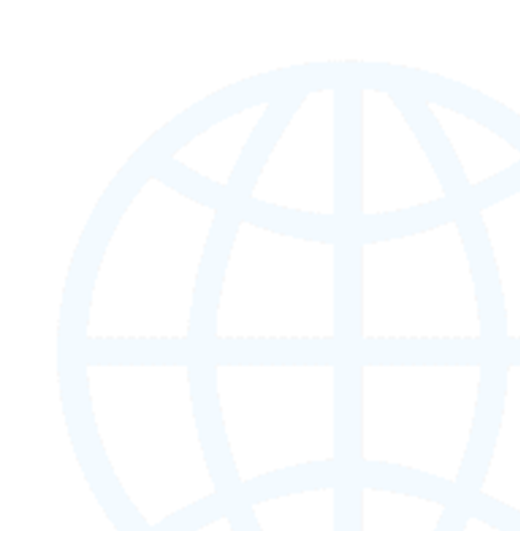 Этап Подготовки
Участвовать в пред-тендерной конференций(если предусмотрено в ЗПП).
Полностью адресовать Техническое Задание.
Подчеркивать инновационные методологии.
Предлагать квалифицированных консультантов и ключевых экспертов.
Назначить сильного менежера проекта.
13
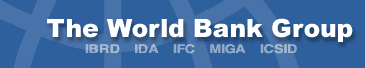 При подготовке Предложения
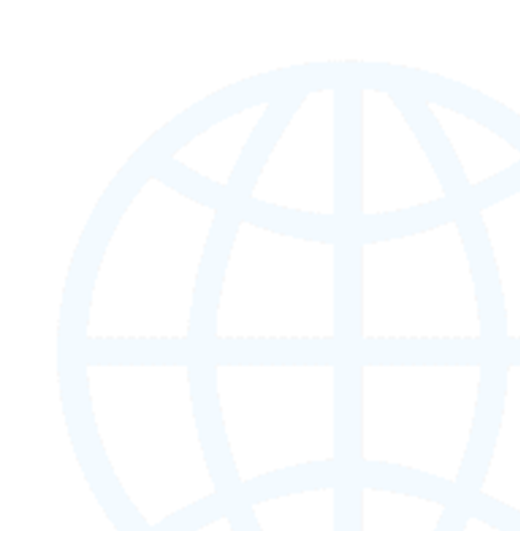 Preparation Steps (Part 2)
Дайте ссылки на конкретные соответсвующие технический и региональный опыт и прежний похожий опыт.
Вовлеките местных партнеров –фирмы или нидивидуалы
Постарайтесь соблюдать требования стандартных форм ЗПП.
14
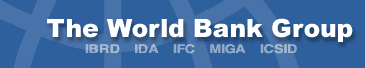 Закупка Товаров, Работ и Услуг
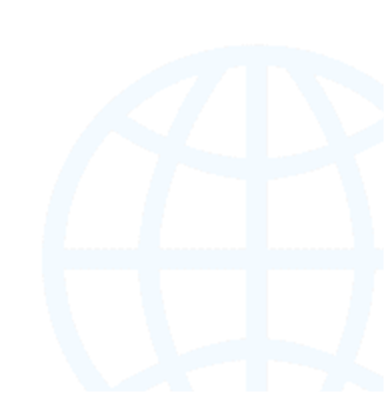 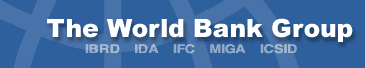 Международные Конкурсные Торги(МКТ)
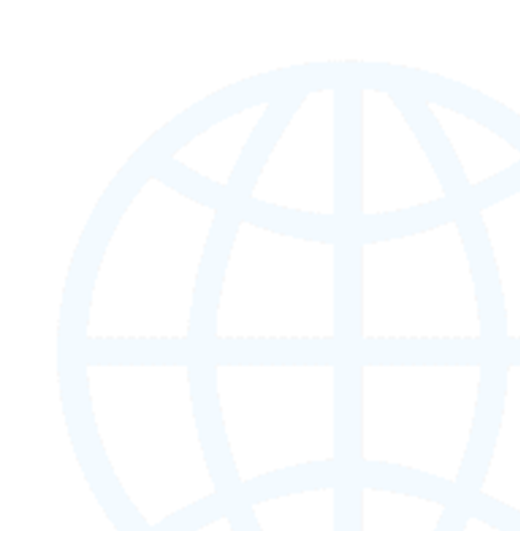 Международное извещение
www.devbusiness.com 
and www.worldbank.org
Ствндартные Тендерные Документы
www.worldbank.org/procure
Публичное вскрытие тендеров
Оценка и сравнение
16
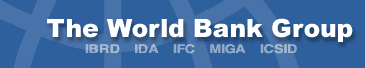 Ограниченные Международные Торги (ОМТ)
Прямое приглашение участников
Другие методы
Национальные National Competitive Bidding (NCB)
Использование национальных процедур с некоторыми модификациями
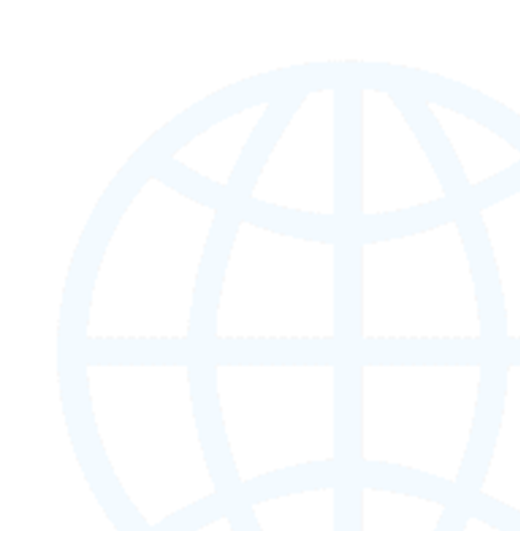 Закупка в розничной торговле
Ценовая котировка от минимум трех поставщиков
Прямой контракт
Запчасти, мелкий ремонт, и т.д.
17
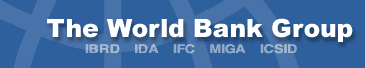 Действия по обеспечению конкурентности
Узнайте о стране, проекте, процессах, и конкуренции
Установите местных партнеров и возможные ассоциации
Ознакомьтесь с местными обычаями, законами, рынком
Готовьте предложение в сщщтвествии с техническими спецификациями
Представляйте своевременные и качественные тендерные предложения
Запросите Испольнительное Агентство если Вам необходимы разъяснения или имеются вопросы
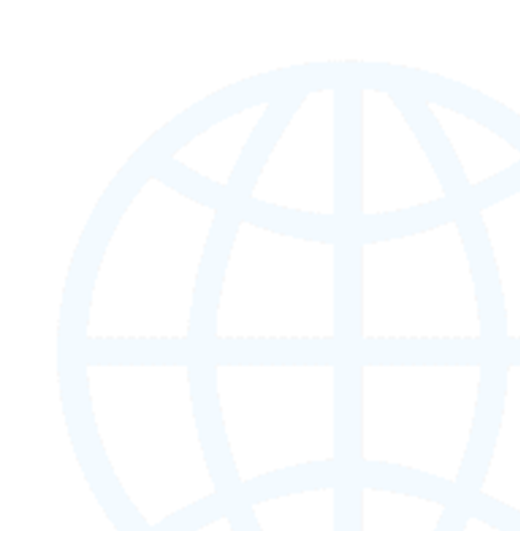 18
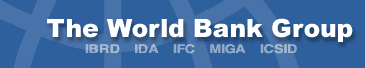 Бизнес Возможности
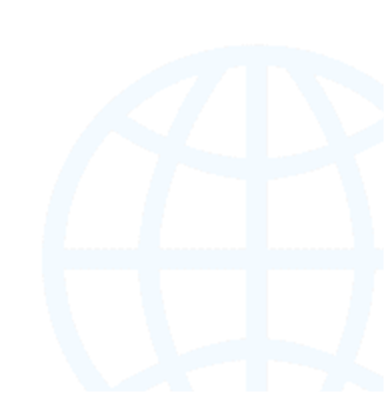 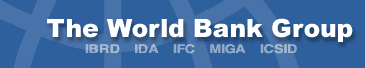 Как искать возможности
Вебсайт Банка
www.worldbank.org
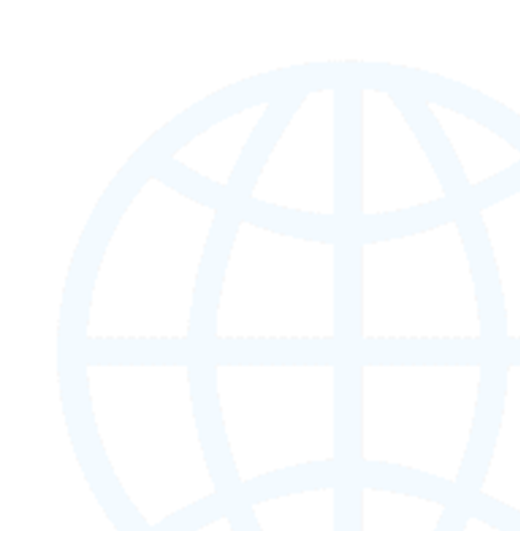 Стратегия Партнерства со Страной
Стратегия Поддержки Сектора
Месячные Операционные Итоги
Информационный Документ по Проекту
Оценочный Документ Проекта
Присвоение Контрактов
Издание ООН Девелопмент Бизнес
Запрос на Выражение Интересов для консультантов
20
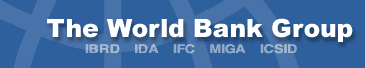 Узнайте Больше
Вебсайт Закупок:
www.worldbank.org/procure
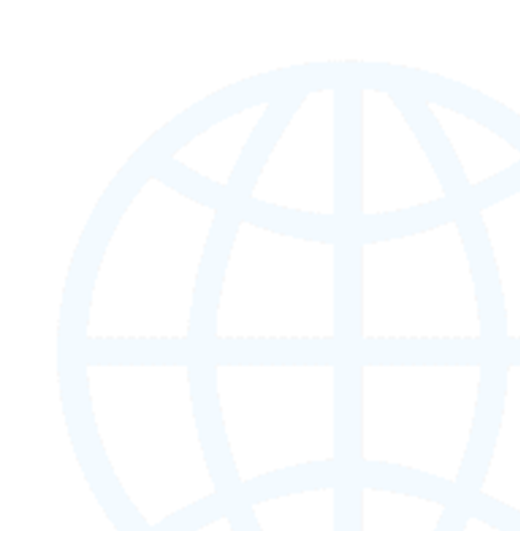 Руководства по Закупкам
Стандартные тендерные и консалтинговые документы
Инструкции по бизнес возможностям
и т.д.
21
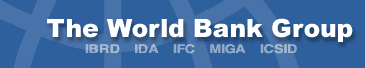 Анти-Коррупционная Информация
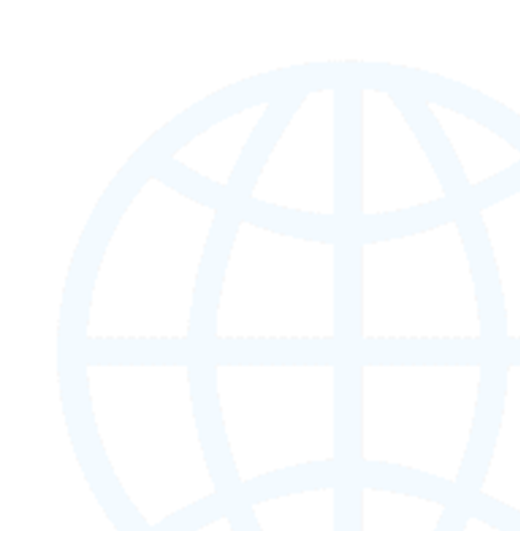 Анти-Коррупционные Руководства
Руководства по Преотвращению и Борьбе с Мошенничеством и Коррупцией в Проектах.
“Черный Список”
Procurement Website > List of Debarred Firms (left side of page)
22
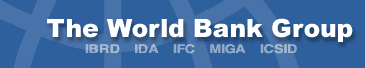 Участники Торгов
Инструкции Участникам торгов/КонсультантамПриложение 3 к Руководствам
Адресуйте все запросы и жалобы клиенту(Заемщику)
Пошлите копии писемь Банку или пишите прямо в Банк если заемщик не отвечает или жалоба на самого Заемщика
В Банк пишите Руководителю Проекта, копия Страновому Директору и Менежеру по Закупкам по Регионул 
Участники Торгов могут попросить разъяснения
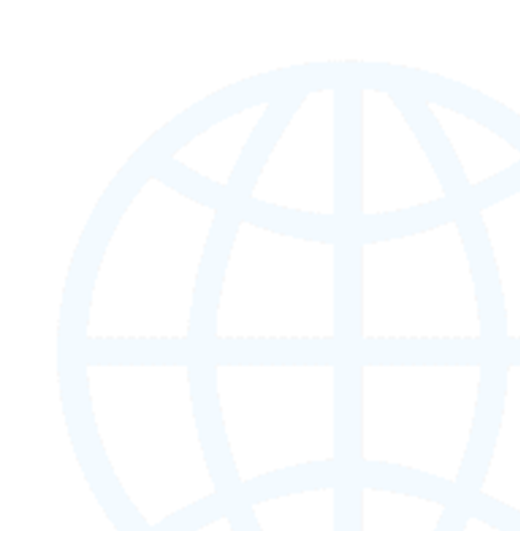 23
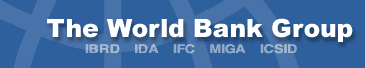 Спасибо

Вопросы ???
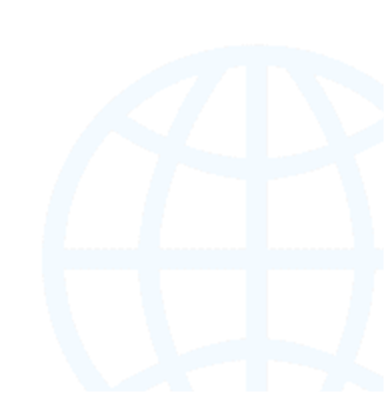